Методическое сопровождение ИС на основе произведения Натальи Вишняковой «Не плачь»
Ерохина Нина Николаевна
учитель русского языка
МБОУ СОШ №23 
г.Симферополь
Одно из требований, отличающих итоговое сочинение, — существенный объем (от 350 слов). Если в сочинении менее 250 слов (в подсчёт включаются все слова, в том числе и служебные), то работа не проверяется.
В работе необходимо показать умение рассуждать на заданную тему c выражением своей точки зрения и личным эмоциональным откликом.
Нужно:
раскрыть тему сочинения;
аргументировать свою позицию с опорой на литературный материал;
комментировать приведенные примеры из произведений;
выстраивать трехчастную композицию, владеть грамотной письменной речью.
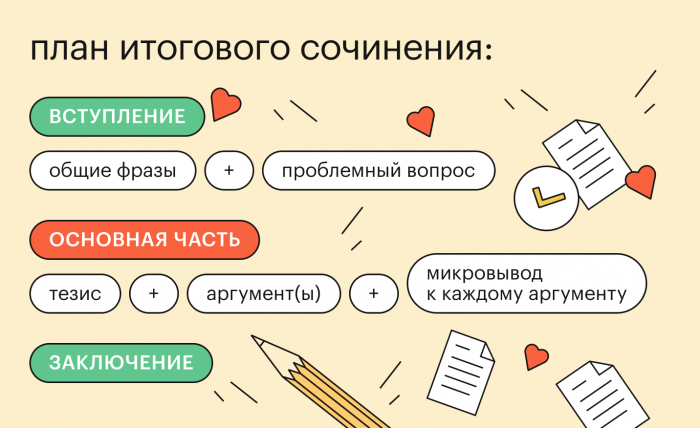 Этап в работе — выбор литературного произведения, который станет основой для аргументации и подтвердит выдвинутый тезис.
Прежде всего нужно указать название произведения и его автора. Описать образ, характер героя с точки зрения раскрытия темы сочинения. Как раскрывается характер героя в произведении? Это могут быть его поступки, речь, портрет героя. Для привлечения литературного материала можно обратиться к пересказу эпизода.
Важным элементом основной части сочинения является ваш комментарий, который должен включать рассуждение, оценку героя или его поступка.
Умение использовать литературный материал оценивает второй критерий — «Аргументация. Привлечение литературного материала». 

  Незачет ставится в случаях, если сочинение написано без привлечения литературного материала, в сочинении существенно искажено содержание произведения или если литературные произведения упоминаются в работе, но не используются для аргументации. Во всех остальных случаях выставляется зачет.
Каждый аргумент строится по схеме: 

тезис – доказательство – микровывод.
Возможные недочёты в привлечении литературного материала:
1. Неоправданное нарушение хронологического принципа подачи литературного материала: отсутствует переход, пример не по теме, без объяснения и не соответствует стилю.
2. Преобладание пересказа.
3. Формальное привлечение текста. Литературные примеры даны отдельно и не связаны с темой или с выводами.
4. Незнание художественного текста и, как следствие, его искажение.
Теоретический диктант
1) то, о чём или о ком говорится в тексте (тема);
2)замысел писателя, преследующего определённую цель в создании образов. То, к чему призывает, чему учит автор, ради чего пишет (идея);
3)основные слова, выражающие идею высказывания (ключевые слова);
4)кратко сформулированные основные мысли в одном предложении (тезисы);
5)структура, строение текста – это (композиция);
6)утверждение, приводимое в качестве доказательства тезиса (аргумент);
7)стиль, который воздействует на ум, чувства через художественные образы (художественный);
8)стиль, цель которого – воздействовать на читателя с целью побуждения
( публицистический).
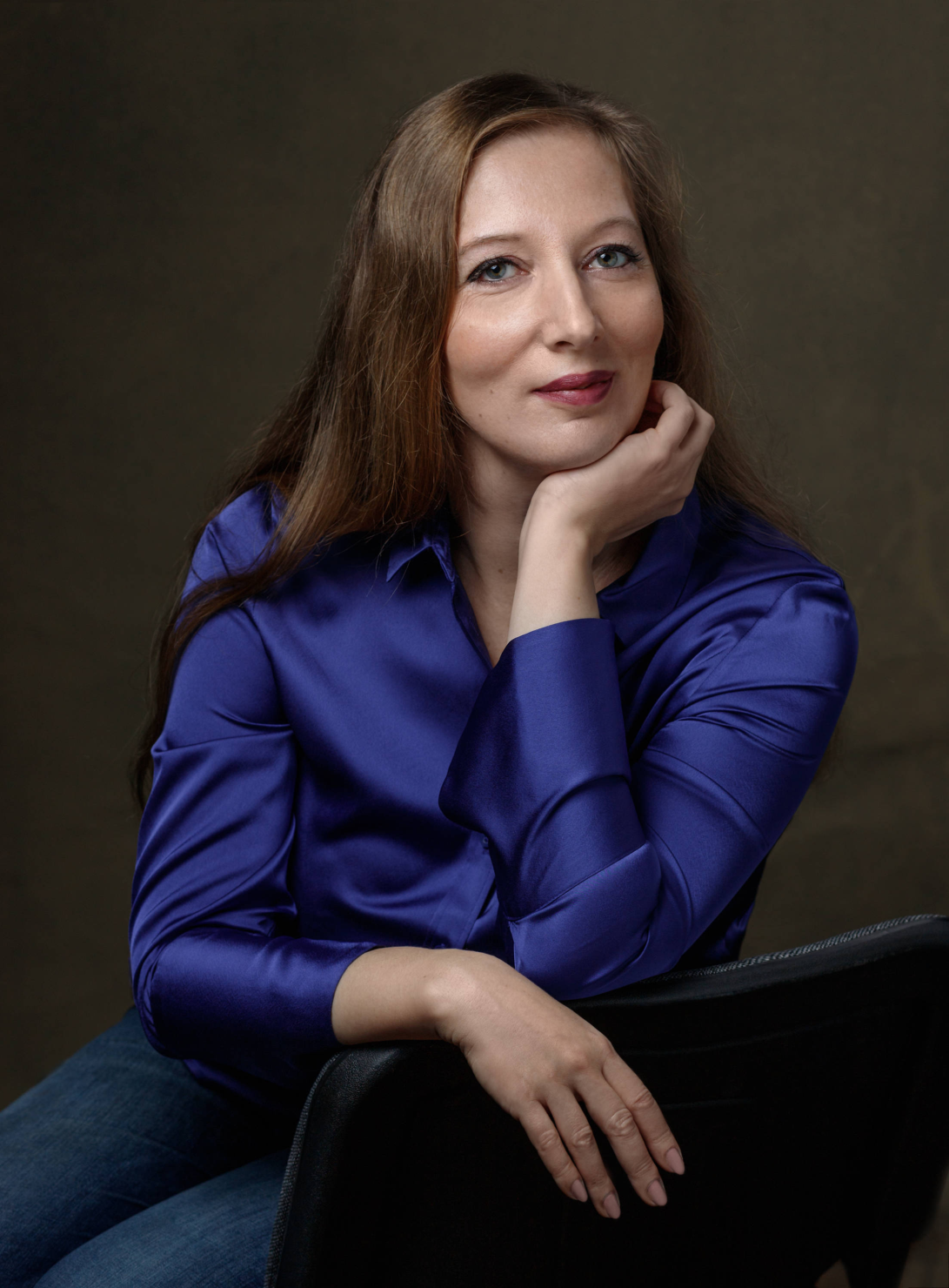 Наталья Вишнякова (родилась в 1973 году), талантливый журналист и педагог, автор нескольких книг, киносценариев и пьес для детского кукольного театра. Ее повесть «Не плачь» станет для читателей еще одной возможностью увидеть современных тинейджеров в их поиске, сомнениях и открытиях.Подробнее: https://www.labirint.ru/authors/185190/
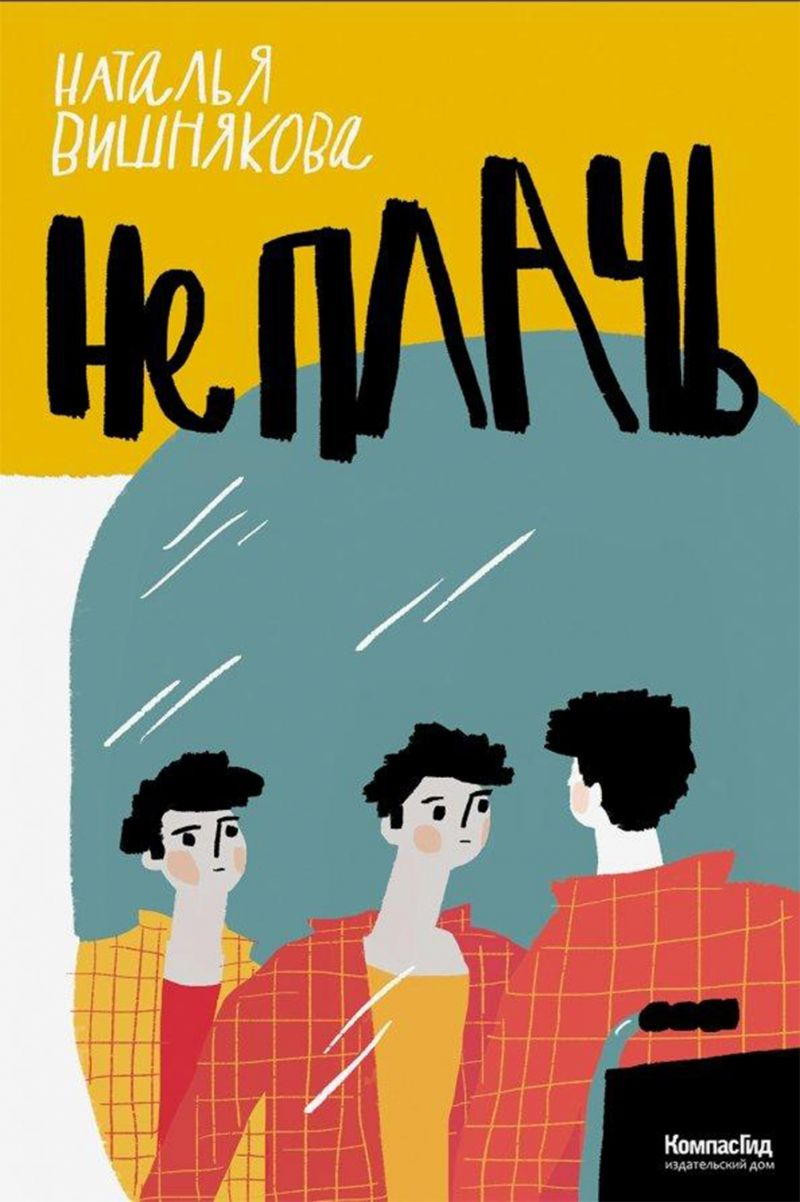 https://topreading.net/bookread/417869-ne-plach-natalya-nikolaevna-vishnyakova/page-51
РАБОТА В ГРУППАХ

Надо дать детям почувствовать личную ответственность за то, как группа работает, и распределить роли. Лучше всего дети работают вместе, если каждый имеет определенную роль при выполнении задания. Роли могут быть, например, следующие:

- координатор. В каждой из групп должен быть лидер. Его задача в данном виде работы – выслушать мнения членов группы, распределить обязанности, например, он назначит того, кто будет записывать результат работы, назначит того, кто представит итоговый результат, организует обсуждение;

-    чтец – читает отрывки вслух;

-    секретарь - записывает что-то от лица группы;

оратор – представляет результат работы;

-    хронометрист следит за временем.
1. Духовно-нравственные ориентиры в жизни человека1.1. Внутренний мир человека и его личностные качества.1.2. Отношение человека к другому человеку (окружению), нравственные идеалы и выбор между добром и злом.1.3. Познание человеком самого себя.1.4. Свобода человека и ее ограничения.
1.Что можно и нужно 
3
побеждать в самом себе?
                            2                                        1
Темы сочинений
9. «Возможно ли общество, в котором все счастливы?»
10. Ради чего стоит жить?
11. С чем, с Вашей точки зрения, нельзя смиряться?
12. О ком Вы можете сказать: «Мне с ним по дороге»?
13. Когда предательство можно простить?
14. Как помочь человеку обрести надежду?
15. Почему важно уметь сострадать другому?
16. Что значит жить для людей?
17. Какие проблемы в жизни общества нельзя решить с помощью денег?
18. Может ли стремление творить добро стать смыслом жизни человека?
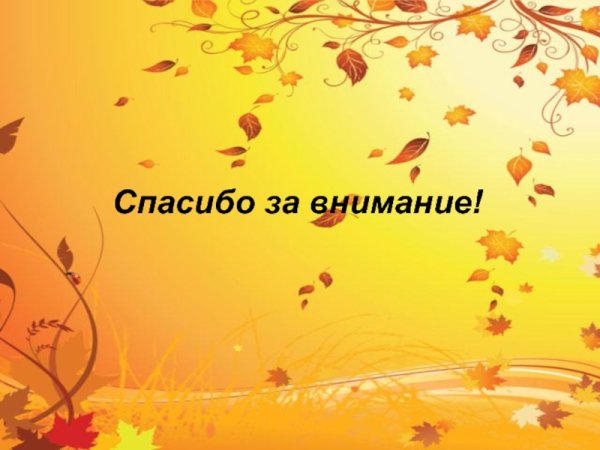